Motion Control at Astronomical Observatories: The Design of the Gemini Mount Control System
Andy Foster
Observatory Sciences Limited
Motion Control at Observatories
Mount Axes (altitude and azimuth)

 Cassegrain Rotator (for Alt-Az mounts)
De-rotates the sky field in the image plane.

Acquisition and Guidance Units
Probe arms, tertiary mirror.
Provides wave front sensing data to preserve guiding, primary mirror figure, and overall collimation. 

Instruments 
Optical  bench components: Lenses, Mirrors, Filter slides, beam-splitters etc.

Laser Guide Star stability
Movement of optical components along the  laser propagation path.
01/10/2013
MOCRAF-2013
2
Gemini Observatory
Twin 8m Optical/IR Telescopes
 Summit of Mauna Kea, Hawaii
 Cerro Pachon, Chile
 Commissioned 1998 - 2002

 Controlled with EPICS
01/10/2013
MOCRAF-2013
3
Gemini Control System Perspective
VME VxWorks based systems
01/10/2013
MOCRAF-2013
4
MCS Context Diagram
01/10/2013
MOCRAF-2013
5
Gemini Mount
01/10/2013
MOCRAF-2013
6
Drive Subsystem
Friction type drive system
8 Azimuth motors, 4 elevation motors 
arranged in pairs
Hydraulically pre-loaded against drive track
2.68 HP (2 kilo-Watt) Brushless DC motors
8/4 Tacho’s
8/4 FST-2 Amplifiers (Kollmorgen)
Maximum slew rate:
2 deg/s in Azimuth
0.75 deg/s in Elevation
01/10/2013
MOCRAF-2013
7
Encoder subsystem
Heidenhain LIDA Tape Encoder
Distance encoded reference marks 
Compensation electronics (IK320)
40 µm pitch (5 milli-arcseconds)
4/2 read-heads
Azimuth 9.6m diameter full circle
Elevation 8m diameter fraction of circle
Translation sensors for elevation
Analogue signals
One Friction Driven Encoder per axis
2 MHz pulse stream
Elevation tilt switch (direction for homing)
Two Azmiuth topple brackets to resolve azimuth position ambiguity at start-up 
    (-270° to +270°)
Tracking stability:  10 milli-arcseconds RMS (closed-loop)
01/10/2013
MOCRAF-2013
8
Main Axes servo control
Uses two VME PMAC 2 controllers
With on-board DPRAM
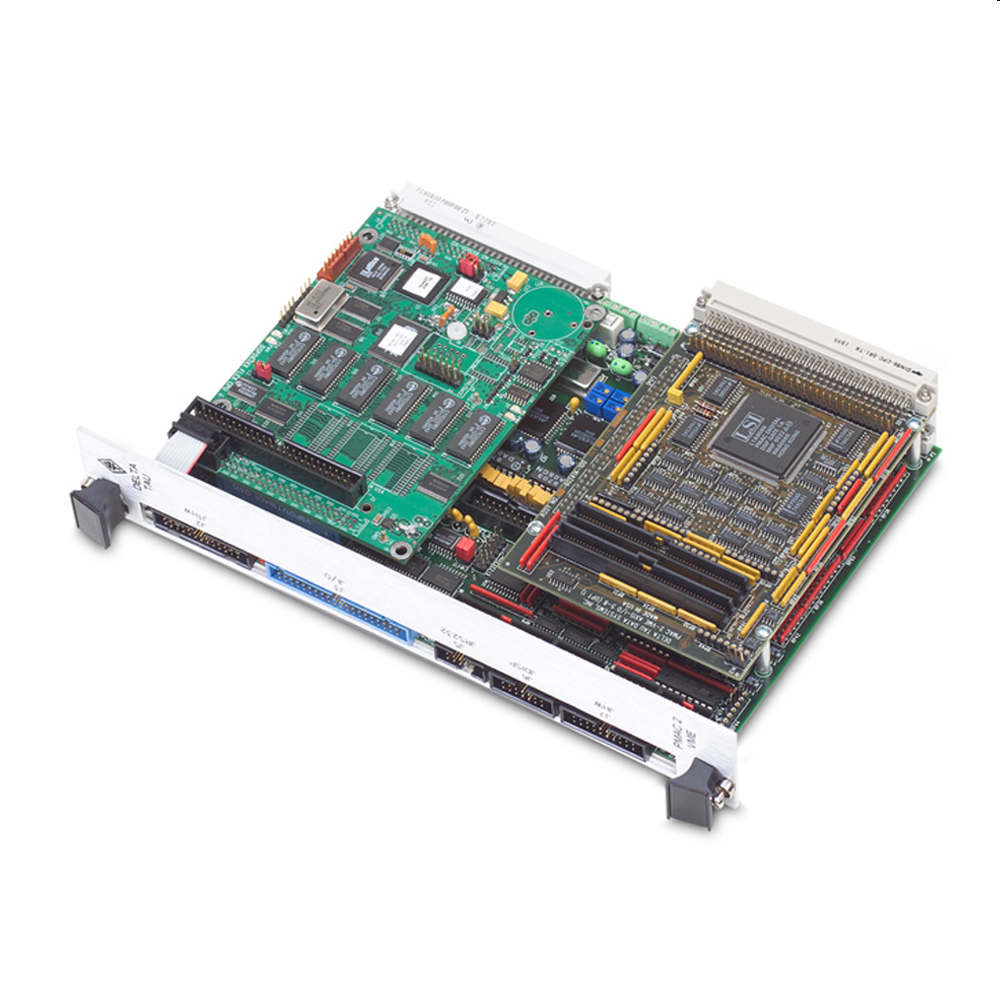 01/10/2013
MOCRAF-2013
9
Control Loops
Inner velocity loop implemented by FST-2 with feedback from tacho-generators.
Outer position loop, closed in PMAC, with feedback from the various encoders in the system.
Tacho Averaging (op-amp) circuit takes the individual tacho signals and produces an averaged tacho signal, fanned out 8/4 times.
The Velocity Command Combining (op-amp) circuit sums the MCS velocity demand and the GIS velocity demand and fans the result out 8/4 times. Allows the GIS to move the telescope.
01/10/2013
MOCRAF-2013
10
Interfacing the Heidenhain Tape Encoder to PMAC
It proved very difficult (in 1996) to provide an interface between the IK320 electronics and PMAC.

Heidenhain suggested a much simpler way to interface their tape to PMAC.
Implement the required compensation on PMAC, using the Heydemann technique, rather than use the IK320!

To provide a position value from each tape encoder head, we need to count tape pitches and interpolate between them using the analogue sine and cosine signals that each head produces.

The outputs produced by the interpolation process will contain periodic errors due to various mechanical and electronic imperfections in the system.

These errors can be reduced using a well known compensation technique, developed by 
      Peter L. M. Heydemann.
01/10/2013
MOCRAF-2013
11
User written DSP56000 code
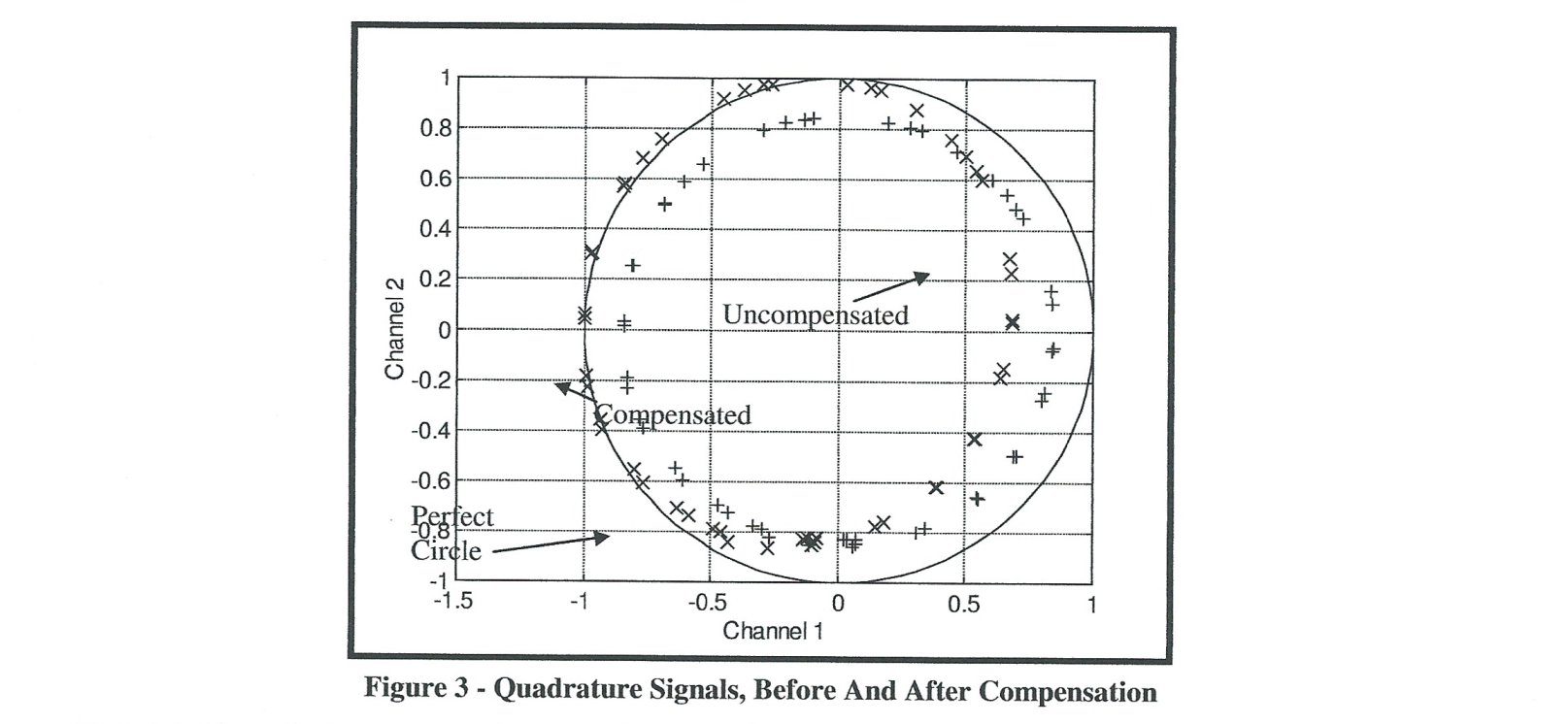 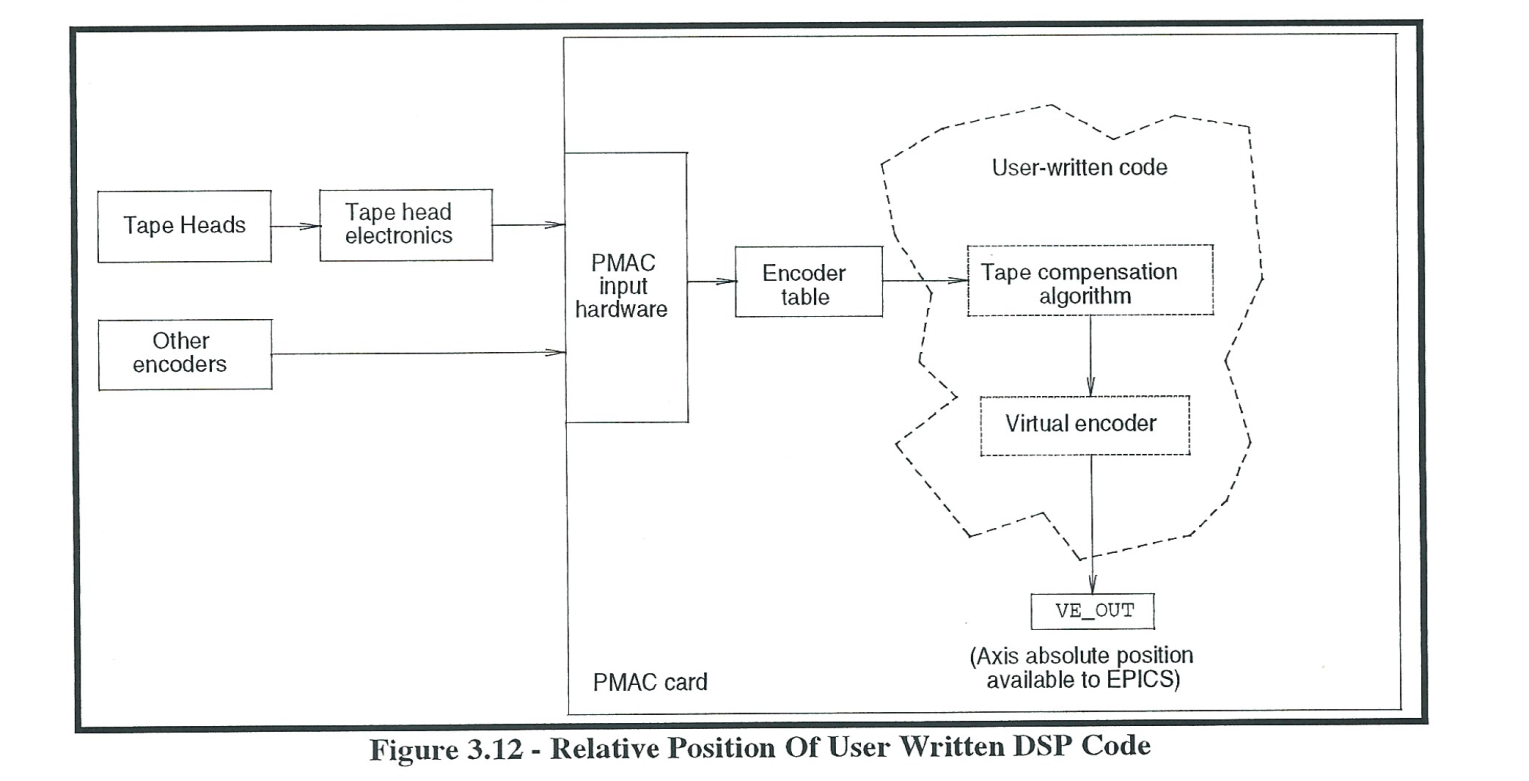 01/10/2013
MOCRAF-2013
12
Purpose of the Mount Control System Software
The purpose of the MCS software is to provide a command driven interface to the mount hardware. 

This interface is used by the TCS and the engineering screens to control the mount. 

The engineering screens provide the means by which hardware calibrations and other engineering work are undertaken. 

The MCS software controls several hardware subsystems, hiding the details of these devices from the higher level principal systems.
01/10/2013
MOCRAF-2013
13
Gemini, EPICS & PMAC
Gemini was the first astronomical telescope to use PMAC with EPICS. In 1996/97, Tom Coleman (APS) kindly wrote the initial driver/device support 
Lots of learning and challenges

Originally, there were two types of VME device support for standard EPICS records (AI, AO, BI, BO, SI, SO):
ASCII – send strings to mailbox to set parameters
DPRAM – register based, read and write Dual-Ported Ram memory locations

Later, we added the ability to support the PMAC Fast Data Logging facility in EPICS:
Very useful in commissioning. 

The Gemini MCS used individual records, pointing at appropriate memory locations, to control motors
01/10/2013
MOCRAF-2013
14
TCS/MCS Interface
18 commands can be sent to the MCS 
move, stop, datum, follow, park etc

The “FOLLOW” command causes the MCS axes to follow a stream of demanded positions sent from the TCS at 20 Hz. 5 values are sent: 
demanded azimuth 
demanded elevation 
time at which these positions apply
time at which these data were sent  (normally, 50ms ahead of apply time).
the track ID to which they refer (used by the software to initiate a slew to a new target)

These data enter the MCS database through a field capable of holding an array in a “genSub” record. 
Because we are guaranteed that a “ca_put_array” is an atomic operation.

Within the MCS:
interpolation is performed on the demands to increase the frequency to 200 Hz (5ms)
velocities are determined
Positions and velocities are written down to a circular buffer on the PMAC
01/10/2013
MOCRAF-2013
15
MCS/PMAC Interface
The FOLLOW command was implemented, at the PMAC level, with a motion program, running in PVT (Position-Velocity-Time) mode. 

The motion program continually reads one half of a circular buffer filled with position and velocity demands while EPICS writes new positions and velocities to the other half of the buffer.  

The buffer itself is located in Dual Ported Ram, onboard PMAC, and is filled over the VME backplane, from EPICS records configured to use PMAC DPRAM device support.
01/10/2013
MOCRAF-2013
16
PMAC and Time
One interesting challenge was how to start the telescope moving at the correct time of day, given there is no notion of absolute time in PMAC.

This was done via a hardware signal from the Bancomm time card, triggering the motion program at an exact time of day.
Delay of a few hundred µs

The other issue was making sure we keep the two PMAC’s (one for azimuth, one for elevation) in sync, over a long period of time. Since they ran off different crystal oscillators, the chances are they would drift.

This was achieved by synchronizing the PMAC timebases with a 1 MHz output clock provided by the Bancomm VME card.
01/10/2013
MOCRAF-2013
17
Upgrading the current system?
Since the Gemini design (mid-90’s), a great deal of development has occurred in both EPICS software and PMAC hardware.

EPICS Software:
ASYN
Work on the Motor Record
New model(s) of ASYN based device/driver support for  motor controllers.

PMAC Controllers:
Ethernet based rather than VME
Power-PMAC Linux based controller

Plenty of scope for upgrades!
Could we just run the whole TCS on a Power-PMAC? 
Still some custom DSP code to take care of
Interface to the time-of-day?
01/10/2013
MOCRAF-2013
18
Acknowledgements
My old colleagues on this project:

John Wilkes, Senior Servo Engineer (now at Renishaw)

Chris Carter, now a servo engineer with TMT
01/10/2013
MOCRAF-2013
19
Gemini North & South
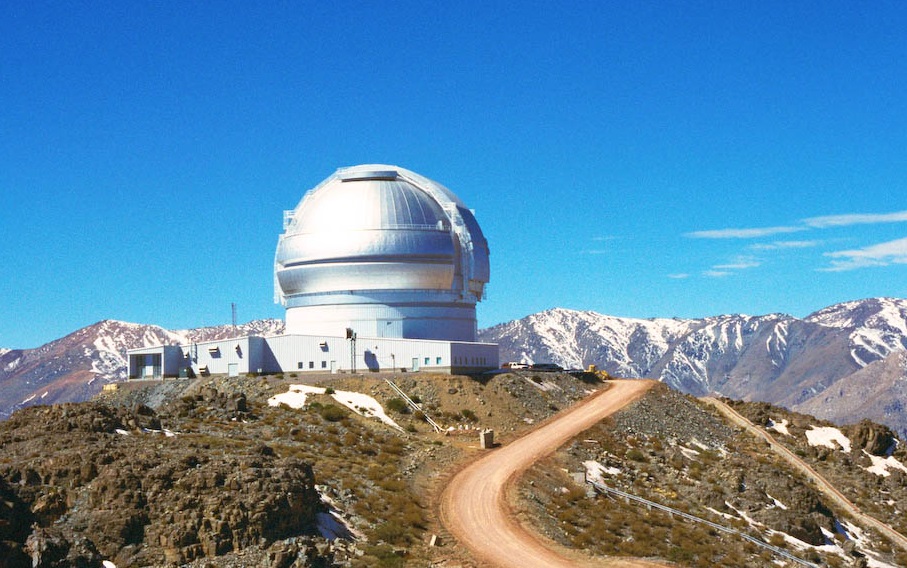 01/10/2013
MOCRAF-2013
20